Figure 1 Preferred Reporting Items for Systematic Reviews and Meta-Analyses (PRISMA) study flow diagram. RCT = ...
J Natl Cancer Inst, Volume 104, Issue 11, 6 June 2012, Pages 815–840, https://doi.org/10.1093/jnci/djs207
The content of this slide may be subject to copyright: please see the slide notes for details.
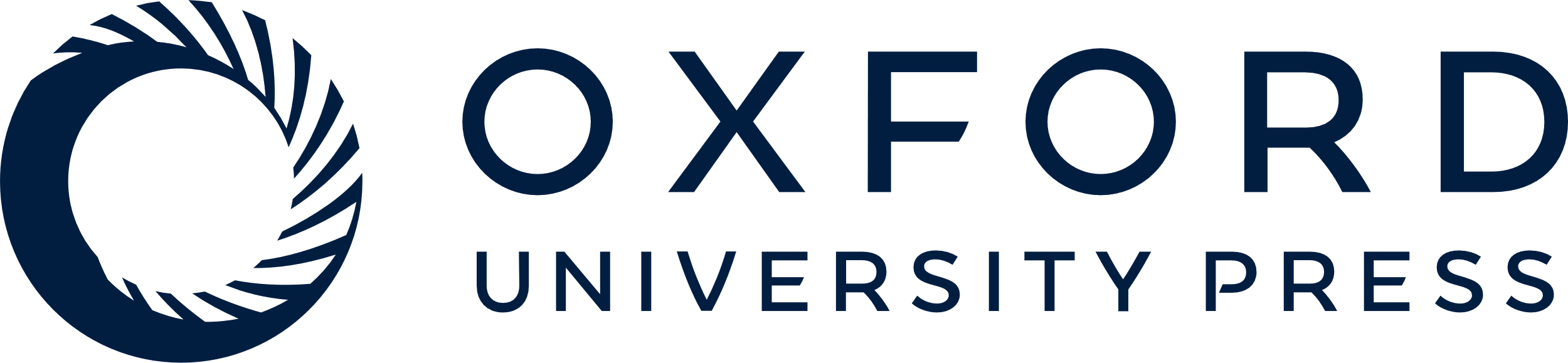 [Speaker Notes: Figure 1 Preferred Reporting Items for Systematic Reviews and Meta-Analyses (PRISMA) study flow diagram. RCT = randomized controlled trial; Search A = physical activity and cancer survival; Search B = physical activity and biomarkers potentially relevant to cancer survival.


Unless provided in the caption above, the following copyright applies to the content of this slide: © The Author 2012. Published by Oxford University Press. All rights reserved. For Permissions, please e-mail: journals.permissions@oup.com.]